Multi-model effective radiative forcing of the 2020 sulfur cap for shipping
Ragnhild Bieltvedt Skeie, Rachael Byrom, Øivind Hodnebrog, Caroline Jouan, and Gunnar Myhre
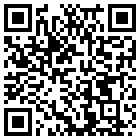 EGU2025
30th of April 2025
Photo: Unsplash.com
IMO International maritime organisationemission regulation (IMO2020):
SO2 emissions from shipping:
From 1st of January 2020:

Allowed sulphur content of marine fuels 0.5 % (previously 3.5%)
Ships must use low sulphur fuel
or install scrubbers that remove SO2 from the exhaust

→ 77 % reduction in SO2 emissions from shipping (IMO, 2020)
2019: ~11 Tg
2020: ~2 Tg
Source: CEDS emissions (v2021) from 1950 to 2019 JGCRI/CEDS: Community Emissions Data System (CEDS) (github.com)
2
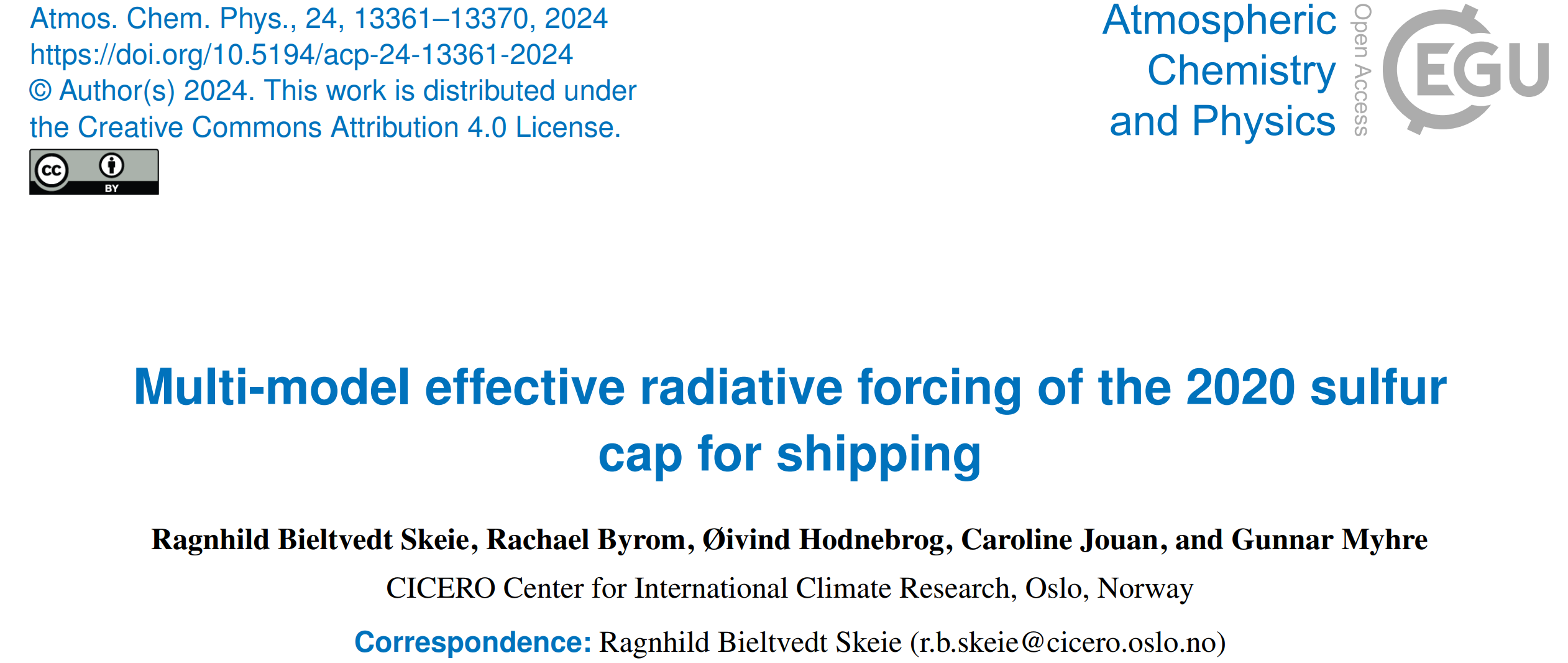 Effective Radiative Forcing
Multi-model mean:
Five models run with and without an 80% reduction in SO2 emissions from shipping
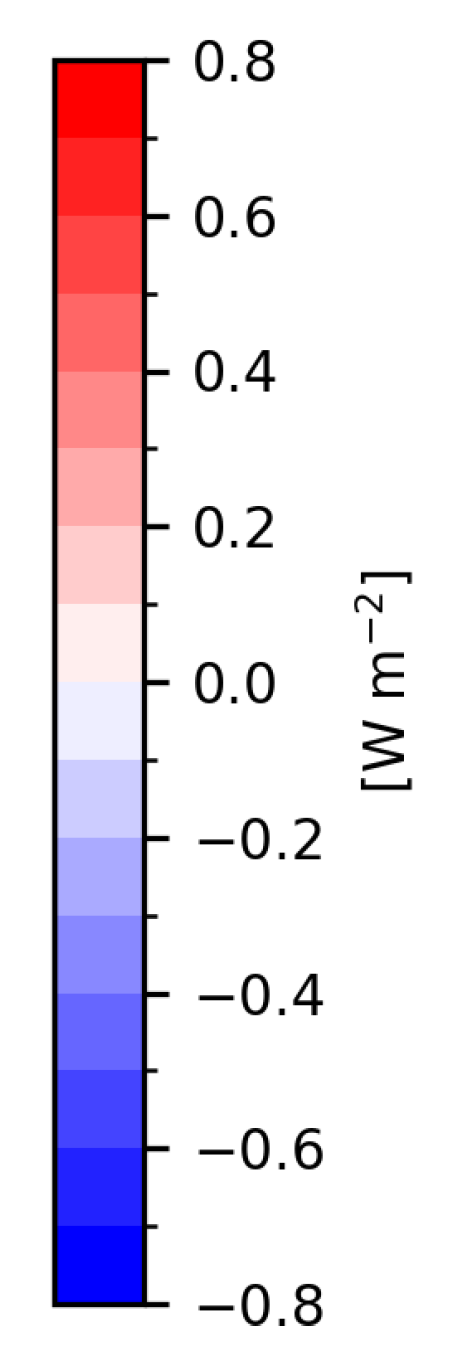 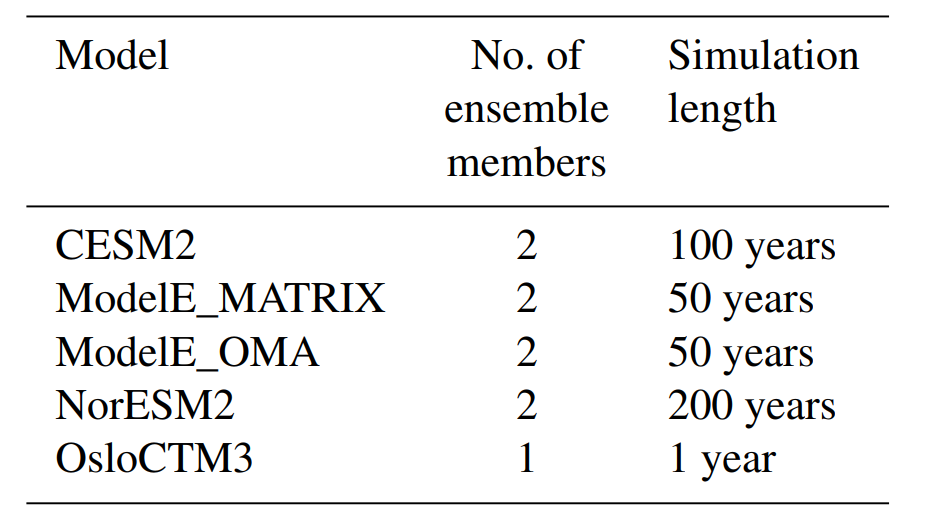 Hatching is where the models (4 out of 5) agree in sign of change.
Climate models run with fixed sea surface temperature and sea ice.
OsloCTM3 run with fixed meteorology with offline radiative transfer calculations for calculating RF.
3
ERF of 80% reduction in SO2 emissions from shipping:
Summary:
Model mean range: 0.06 to 0.09 W m-2

For two of the models, the two ensemble members are quite different → uncertainties related to how the ERF is calculated.

Multi-model mean of 0.07 W m-2~ increase in CO2 ERF over the last two years
4
How large was the emission reduction? And where?
SO2 emissions from shipping:
OsloCTM3:
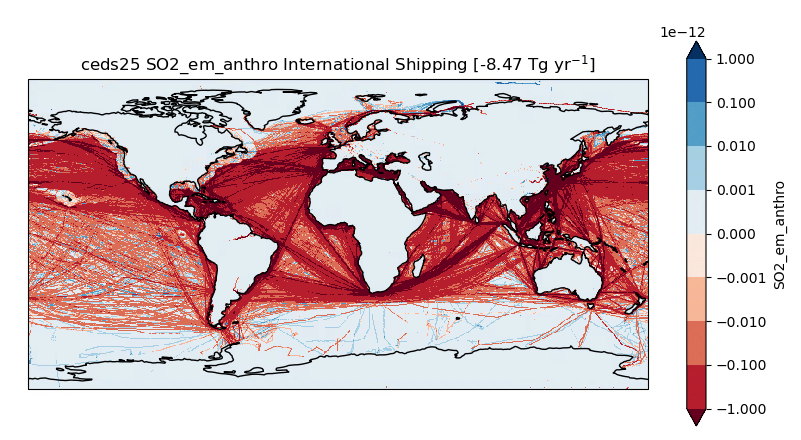 RFari			RFaci
2020 - 2019
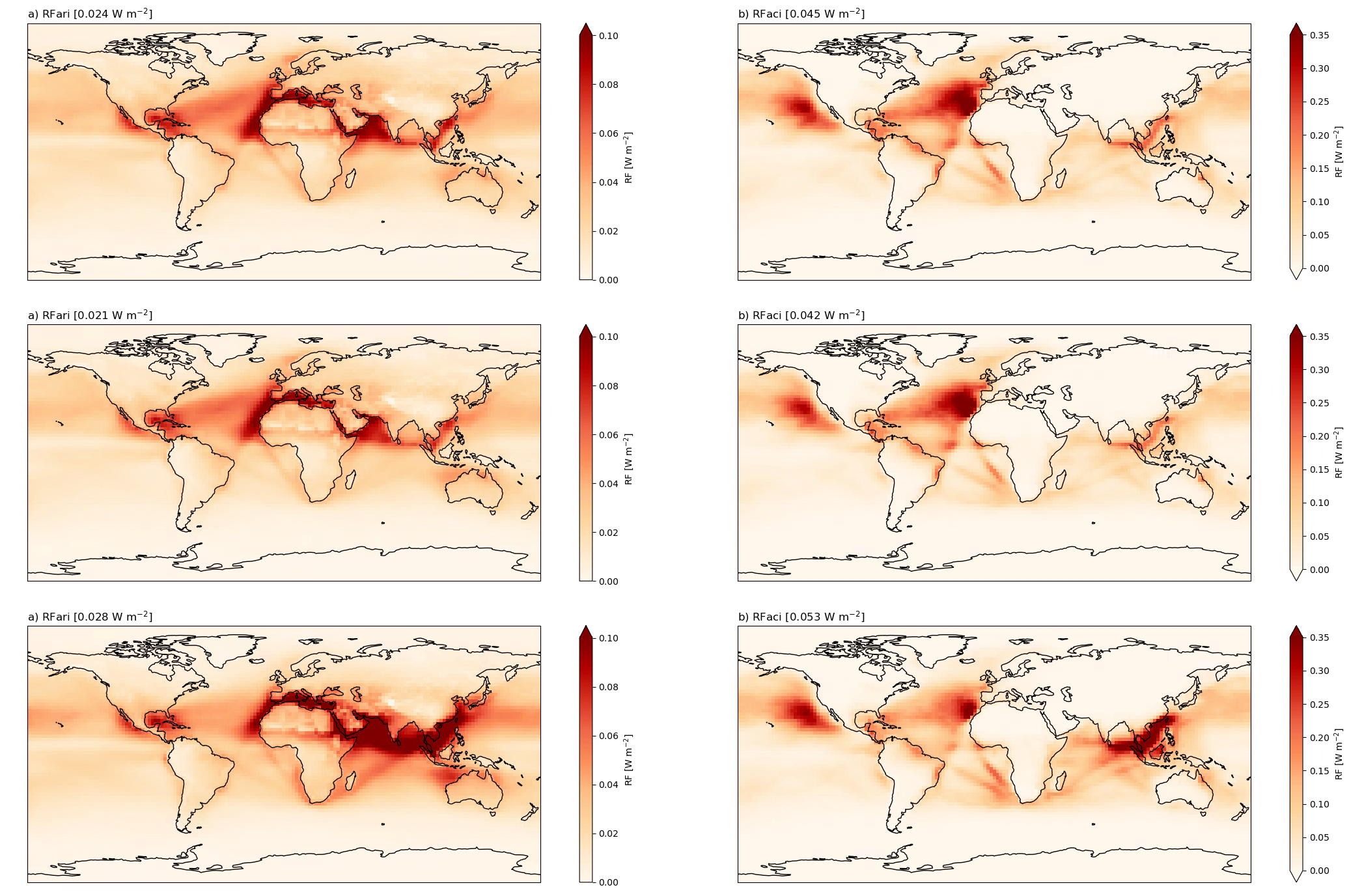 80% emission reduction
CEDSv2025 CEDS-CMIP-2025-03-18
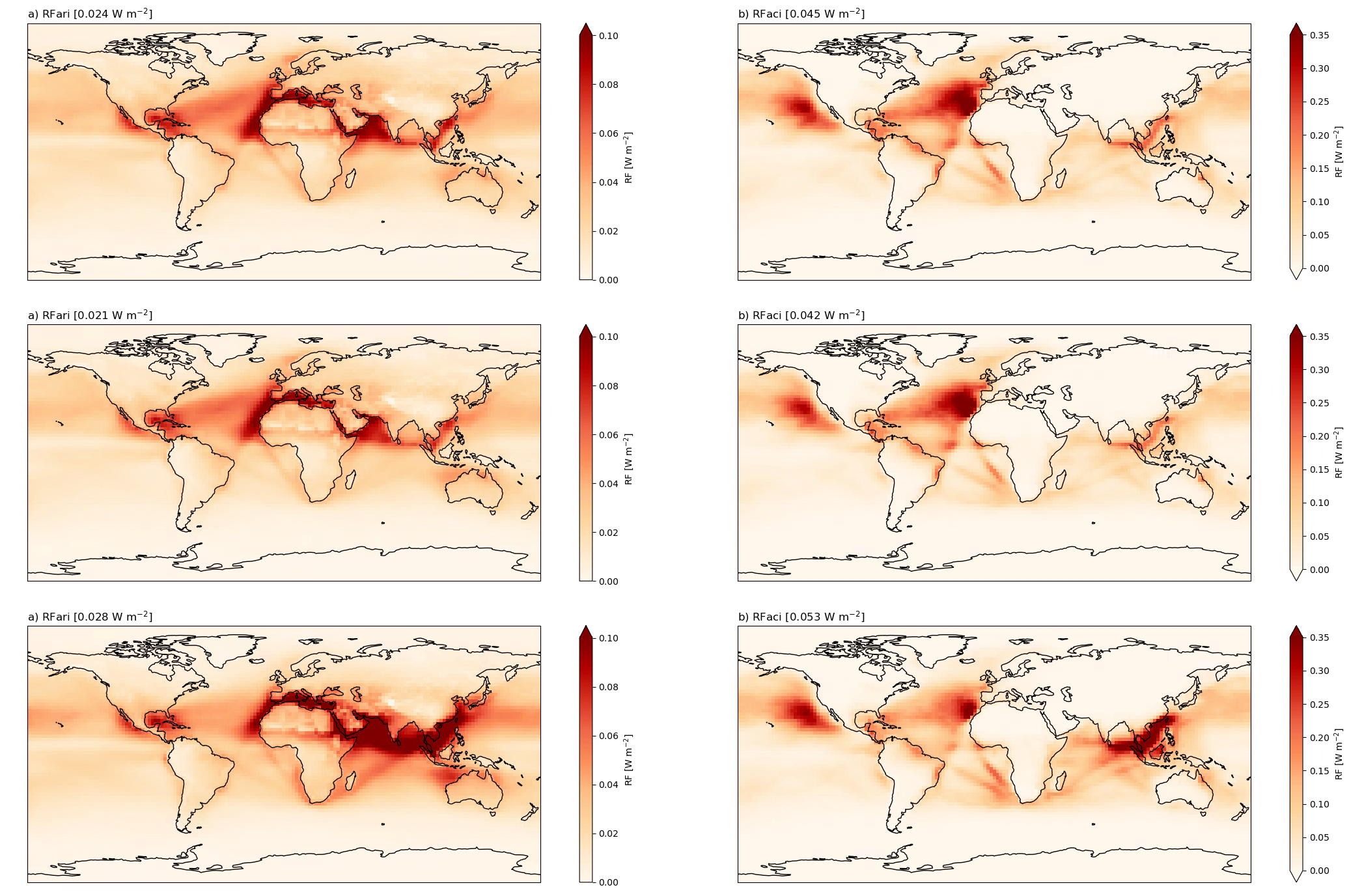 2020 relative to 2019
 (CEDSv25)
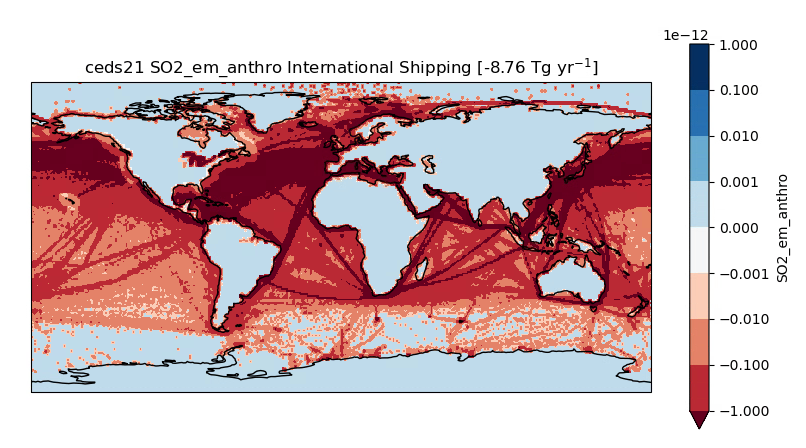 20% of 2019
Different pattern of RF with more realistic emission perturbation.
Keep in mind: large uncertainties in total emissions
CEDSv2021 JGCRI/CEDS: Community Emissions Data System (CEDS) (github.com)
5
Compared to total anthropogenic SO2 emissions:
Change in SO4 surface concentration OsloCTM3:
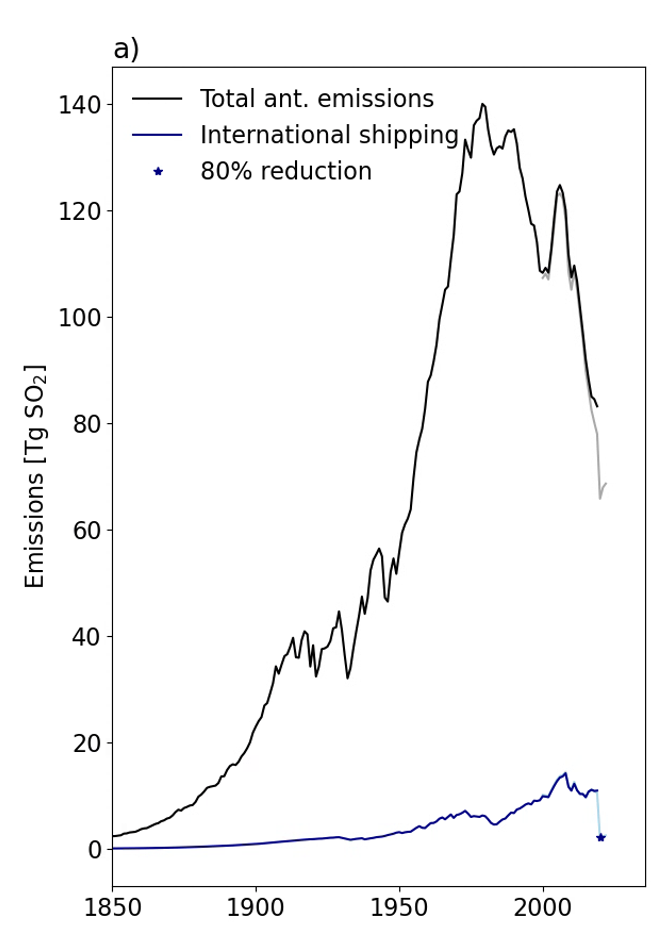 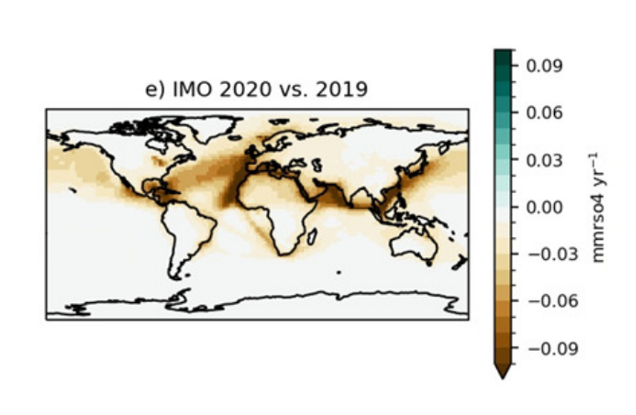 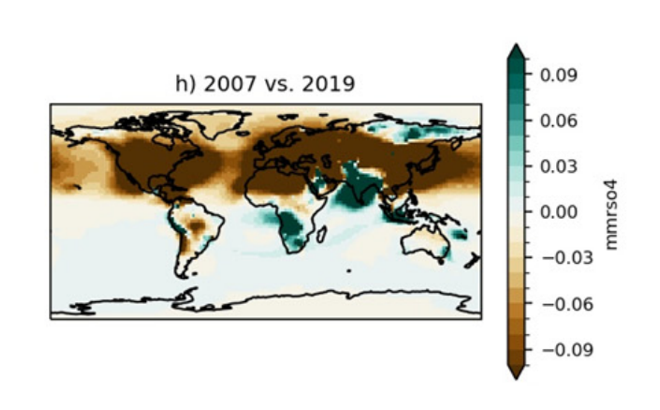 6
CEDSv2025 CEDS-CMIP-2025-03-18
CEDSv2021 JGCRI/CEDS: Community Emissions Data System (CEDS) (github.com)
Keep in mind: Aerosol ERF uncertain
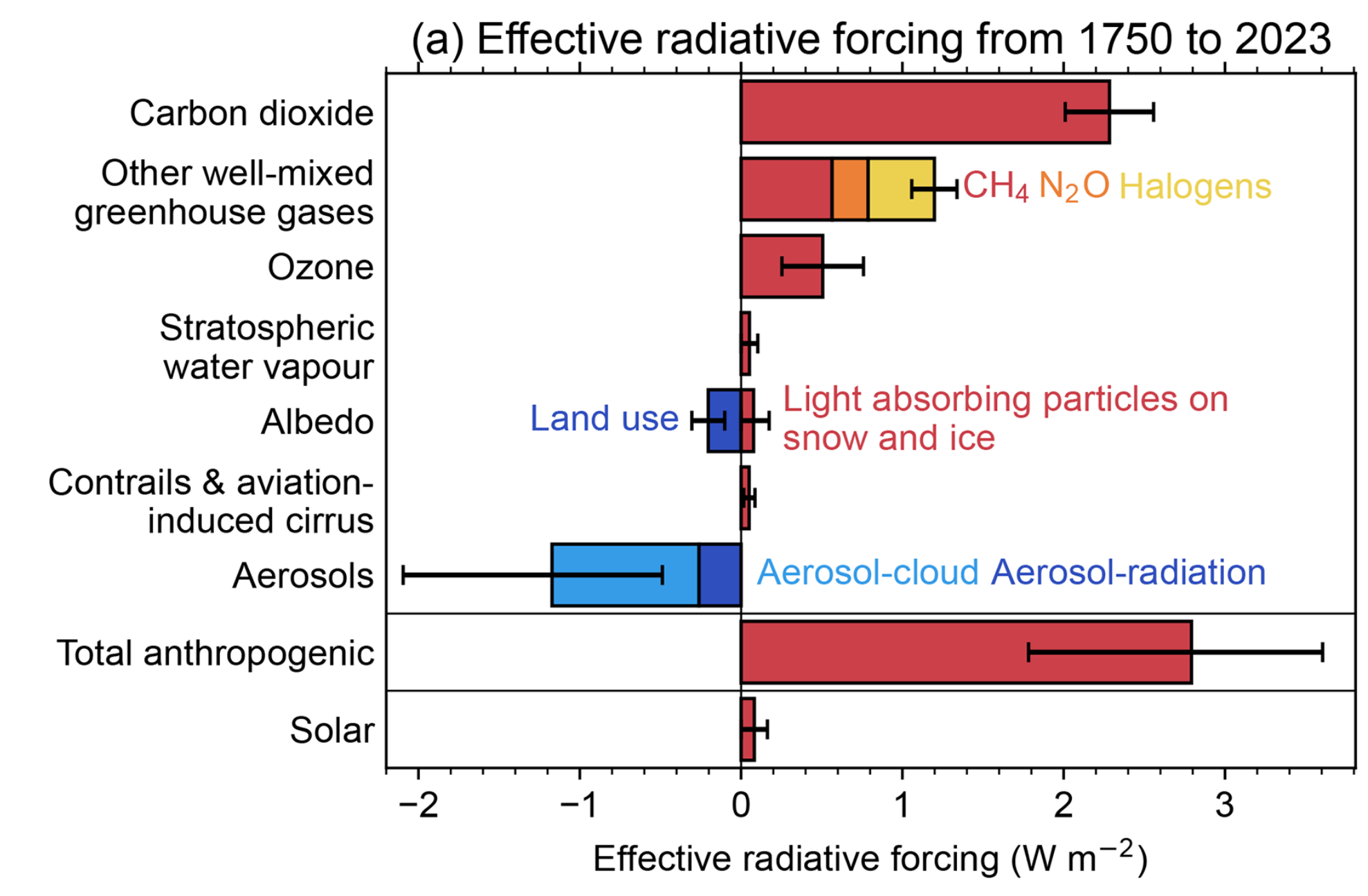 Forster et al. (2024)
7
ERF of IMO2020:
Summary:
Radiative forcing for the IMO2020 shipping cap has large uncertainties (as for aerosol forcing in general) related to:
cloud adjustments, 
emission uncertainties, 
uncertainties in the sulphur cycle (including DMS, dimethylsulfide),
the impact of interannual variability on the method for calculating radiative forcing
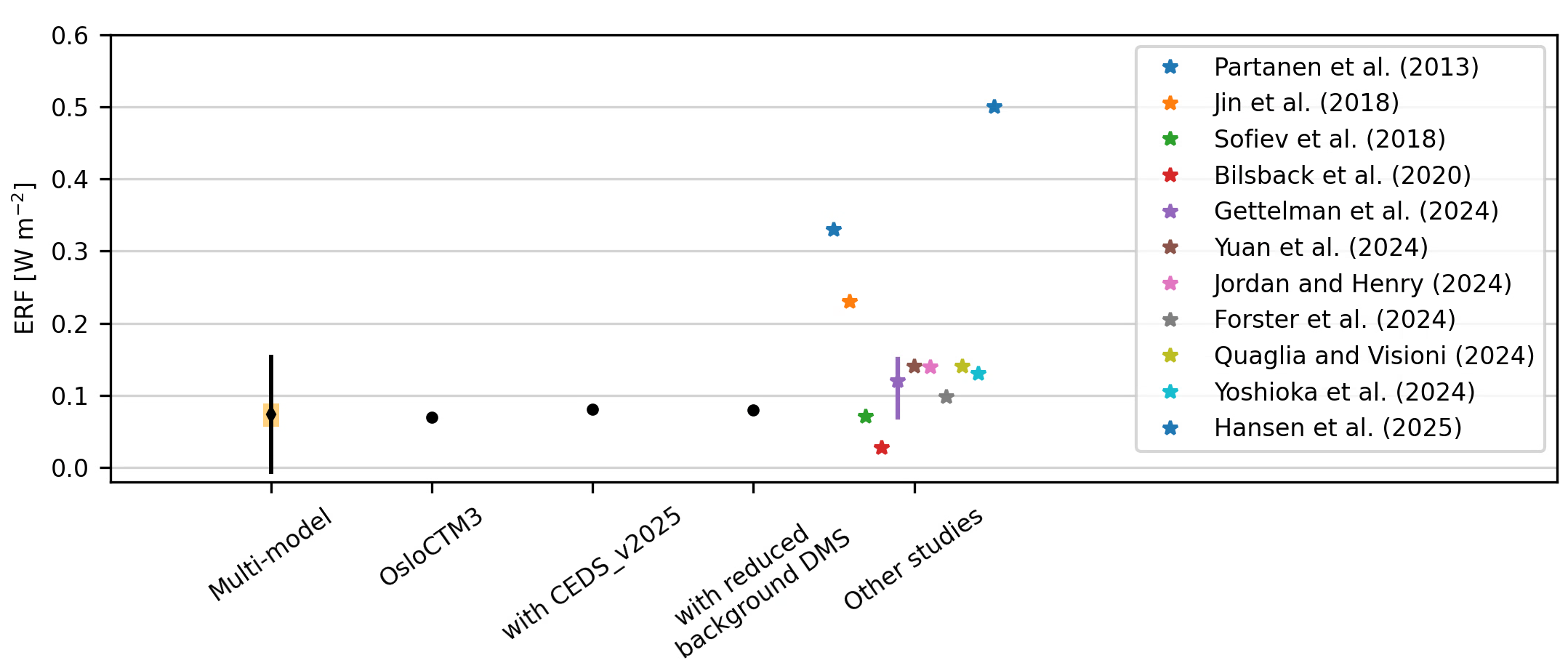 Recent studies give radiative forcing values of ~0.1 W m-2 (comparable to the increase in CO2 ERF from 2019 to 2022)
Thank you!

Contact: r.b.skeie@cicero.oslo.no
8
Supporting Information:
9
Reference list
Bilsback, K. R., Kerry, D., Croft, B., Ford, B., Jathar, S. H., Carter, E., Martin, R. V., and Pierce, J. R.: Beyond SOx reductions from shipping: assessing the impact of NOx and carbonaceous-particle controls on human health and climate, Environ. Res. Lett., 15, 124046, https://doi.org/10.1088/1748-9326/abc718, 2020.
Forster, P. M., Smith, C., Walsh, T., Lamb, W. F., Lamboll, R., Hall, B., Hauser, M., Ribes, A., Rosen, D., Gillett, N. P., Palmer, M. D., Rogelj, J., von Schuckmann, K., Trewin, B., Allen, M., Andrew, R., Betts, R. A., Borger, A., Boyer, T., Broersma, J. A., Buontempo, C., Burgess, S., Cagnazzo, C., Cheng, L., Friedlingstein, P., Gettelman, A., Gütschow, J., Ishii, M., Jenkins, S., Lan, X., Morice, C., Mühle, J., Kadow, C., Kennedy, J., Killick, R. E., Krummel, P. B., Minx, J. C., Myhre, G., Naik, V., Peters, G. P., Pirani, A., Pongratz, J., Schleussner, C.-F., Seneviratne, S. I., Szopa, S., Thorne, P., Kovilakam, M. V. M., Majamäki, E., Jalkanen, J.-P., van Marle, M., Hoesly, R. M., Rohde, R., Schumacher, D., van der Werf, G., Vose, R., Zickfeld, K., Zhang, X., Masson-Delmotte, V., and Zhai, P.: Indicators of Global Climate Change 2023: annual update of key indicators of the state of the climate system and human influence, Earth System Science Data, 16, 2625–2658, https://doi.org/10.5194/essd-16-2625-2024, 2024.
Gettelman, A., Christensen, M. W., Diamond, M. S., Gryspeerdt, E., Manshausen, P., Stier, P., Watson-Parris, D., Yang, M., Yoshioka, M., and Yuan, T.: Has Reducing Ship Emissions Brought Forward Global Warming?, Geophysical Research Letters, 51, e2024GL109077, https://doi.org/10.1029/2024GL109077, 2024.
Hansen, J. E., Kharecha ,Pushker, Sato ,Makiko, Tselioudis ,George, Kelly ,Joseph, Bauer ,Susanne E., Ruedy ,Reto, Jeong ,Eunbi, Jin ,Qinjian, Rignot ,Eric, Velicogna ,Isabella, Schoeberl ,Mark R., von Schuckmann ,Karina, Amponsem ,Joshua, Cao ,Junji, Keskinen ,Anton, Li ,Jing, and and Pokela, A.: Global Warming Has Accelerated: Are the United Nations and the Public Well-Informed?, Environment: Science and Policy for Sustainable Development, 67, 6–44, https://doi.org/10.1080/00139157.2025.2434494, 2025.
Jin, Q., Grandey, B. S., Rothenberg, D., Avramov, A., and Wang, C.: Impacts on cloud radiative effects induced by coexisting aerosols converted from international shipping and maritime DMS emissions, Atmospheric Chemistry and Physics, 18, 16793–16808, https://doi.org/10.5194/acp-18-16793-2018, 2018.
Jordan, G. and Henry, M.: IMO2020 Regulations Accelerate Global Warming by up to 3 Years in UKESM1, Earth’s Future, 12, e2024EF005011, https://doi.org/10.1029/2024EF005011, 2024.
Partanen, A. I., Laakso, A., Schmidt, A., Kokkola, H., Kuokkanen, T., Pietikäinen, J.-P., Kerminen, V.-M., Lehtinen, K. E. J., Laakso, L., and Korhonen, H.: Climate and air quality trade-offs in altering ship fuel sulfur content, Atmospheric Chemistry and Physics, 13, 12059–12071, https://doi.org/10.5194/acp-13-12059-2013, 2013.
Quaglia, I. and Visioni, D.: Modeling 2020 regulatory changes in international shipping emissions helps explain anomalous 2023 warming, Earth System Dynamics, 15, 1527–1541, https://doi.org/10.5194/esd-15-1527-2024, 2024.
Skeie, R. B., Byrom, R., Hodnebrog, Ø., Jouan, C., and Myhre, G.: Multi-model effective radiative forcing of the 2020 sulfur cap for shipping, Atmospheric Chemistry and Physics, 24, 13361–13370, https://doi.org/10.5194/acp-24-13361-2024, 2024.
Sofiev, M., Winebrake, J. J., Johansson, L., Carr, E. W., Prank, M., Soares, J., Vira, J., Kouznetsov, R., Jalkanen, J.-P., and Corbett, J. J.: Cleaner fuels for ships provide public health benefits with climate tradeoffs, Nat Commun, 9, 406, https://doi.org/10.1038/s41467-017-02774-9, 2018.
Yoshioka, M., Grosvenor, D. P., Booth, B. B. B., Morice, C. P., and Carslaw, K. S.: Warming effects of reduced sulfur emissions from shipping, Atmospheric Chemistry and Physics, 24, 13681–13692, https://doi.org/10.5194/acp-24-13681-2024, 2024.
Yuan, T., Song, H., Oreopoulos, L., Wood, R., Bian, H., Breen, K., Chin, M., Yu, H., Barahona, D., Meyer, K., and Platnick, S.: Abrupt reduction in shipping emission as an inadvertent geoengineering termination shock produces substantial radiative warming, Commun Earth Environ, 5, 1–8, https://doi.org/10.1038/s43247-024-01442-3, 2024.
10
CEDSv2021 vs CEDSv2025
Source: 
CEDSv2021 JGCRI/CEDS: Community Emissions Data System (CEDS) (github.com)
CEDSv2025 Anthropogenic short-lived climate forcer (SLCF) and CO2 emissions - input4MIPs Controlled Vocabularies (CVs) (CEDS-CMIP-2025-03-18)
11
IMO regulation in SSP scenarios:
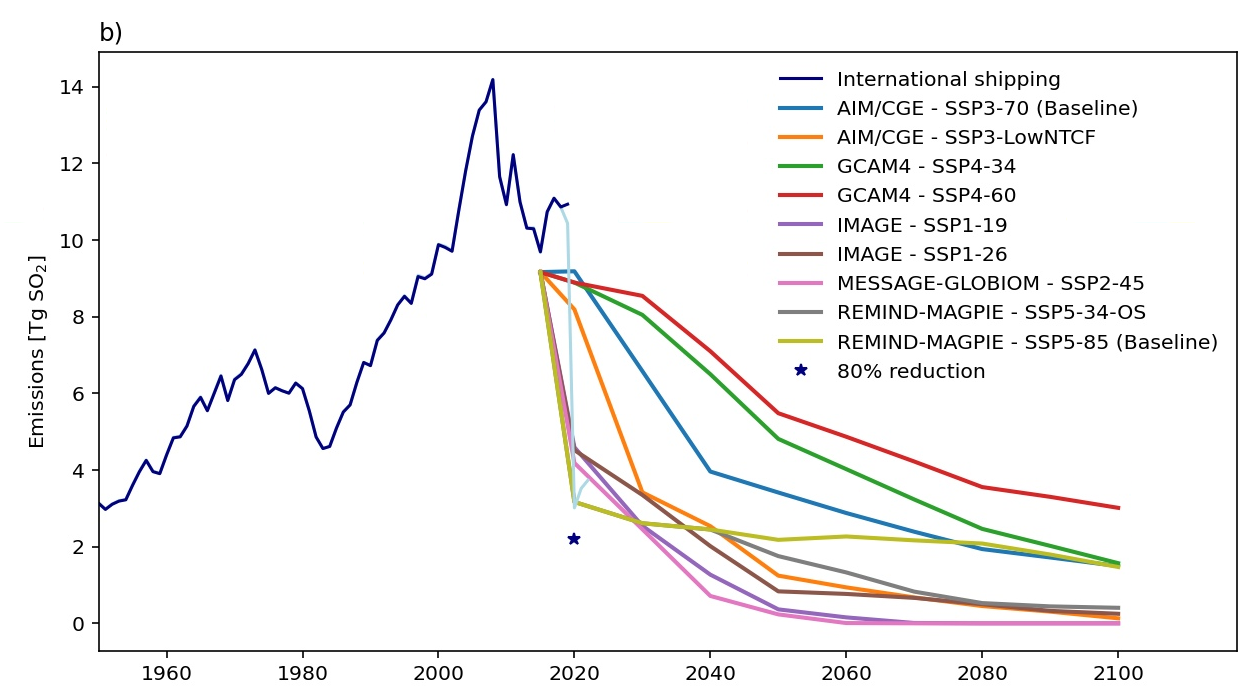 Decided in 2008 (with implementation in 2020 or 2025)
Source: CEDS emissions (v2021 and v2024 in brighter colors)
JGCRI/CEDS: Community Emissions Data System (CEDS) (github.com)
SSP emissions: SSP Database
Emissions: CEDS_v2021 (80% of 2019 emissions), CEDS_v2024 and CEDS_v2025
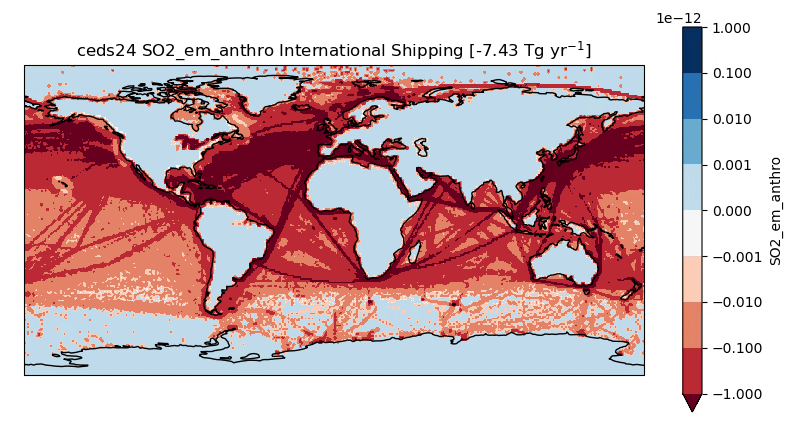 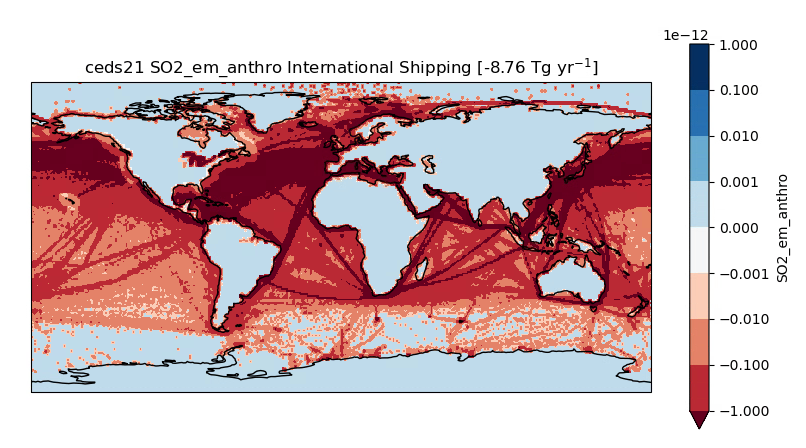 CEDS_v2025 to be used in CMIP7 different from the CEDS_v2024 which were more similar to the scaling approach.
13
CEDS_v2025 2020-2019 and 2021-2019
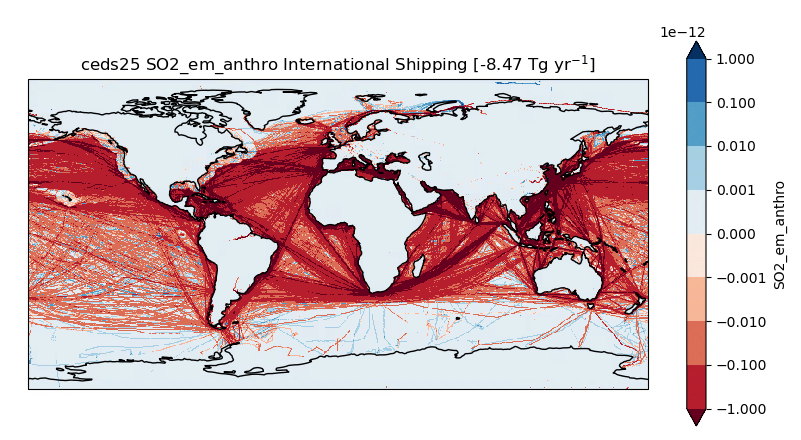 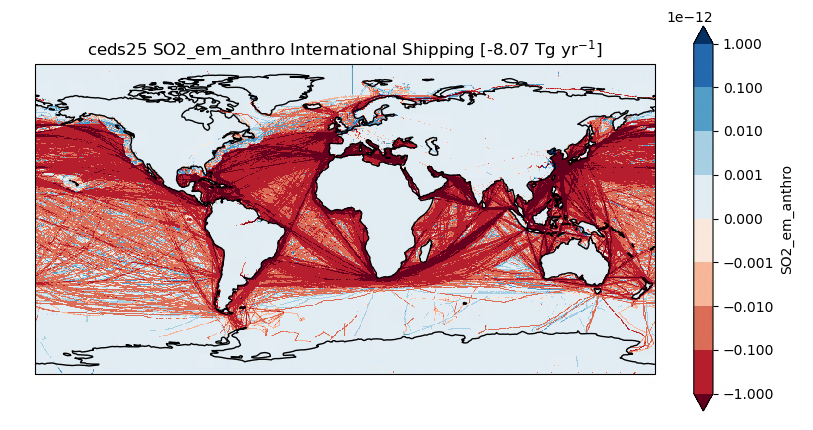 14
OsloCTM3 results
Burden/Load [kg m-2]
Surface concentration mmrSO4
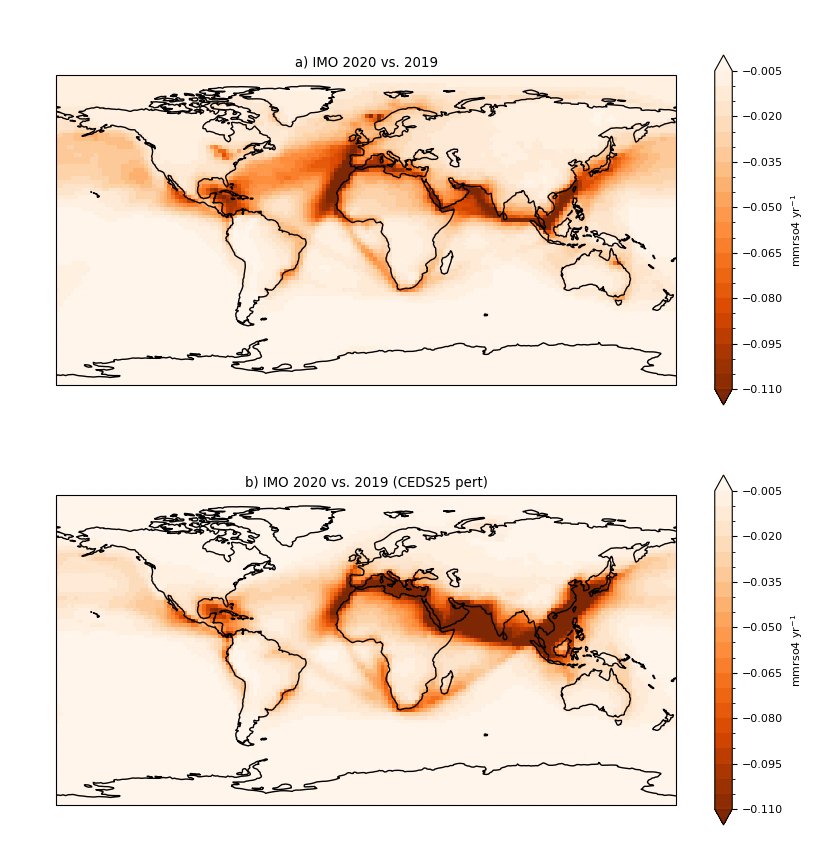 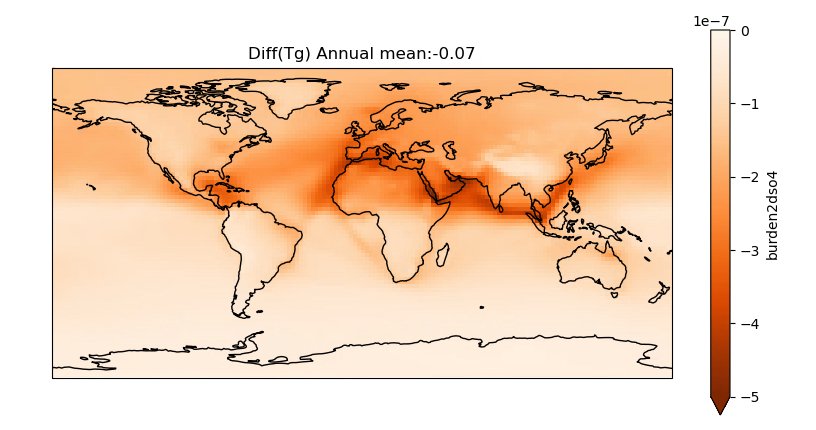 20% of 2019 (CEDS_v2021)
2020 – 2019 (CEDS_v2025)
15
More info:
ACP - Multi-model effective radiative forcing of the 2020 sulfur cap for shipping
16